Österreich, du hast es … 
proudly presented by
(re)tired whisteblowerPeter Micheuz
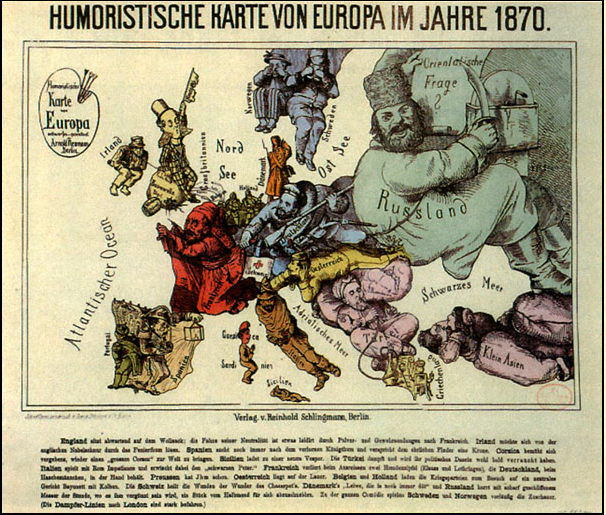 ÖSTERREICH LIEGT AUF DER LAUER
Quelle: »Humoristische Karte von Europa entworfen und gezeichnet von Arnold Neumann, Berlin
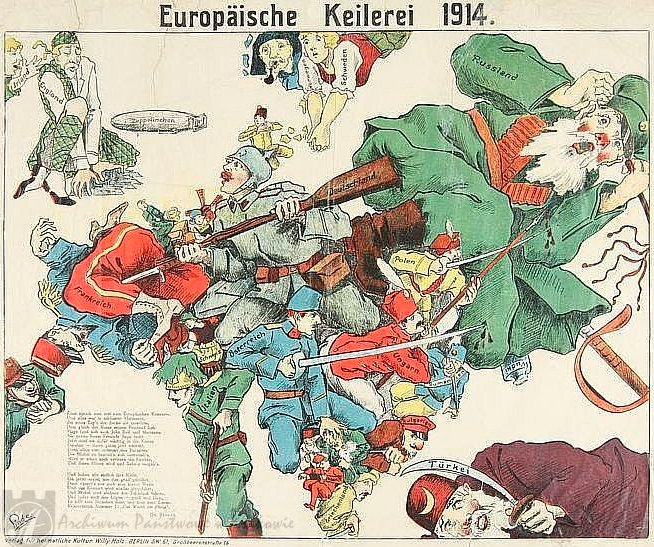 ETWAS SPÄTER …
NOCH SPÄTER …
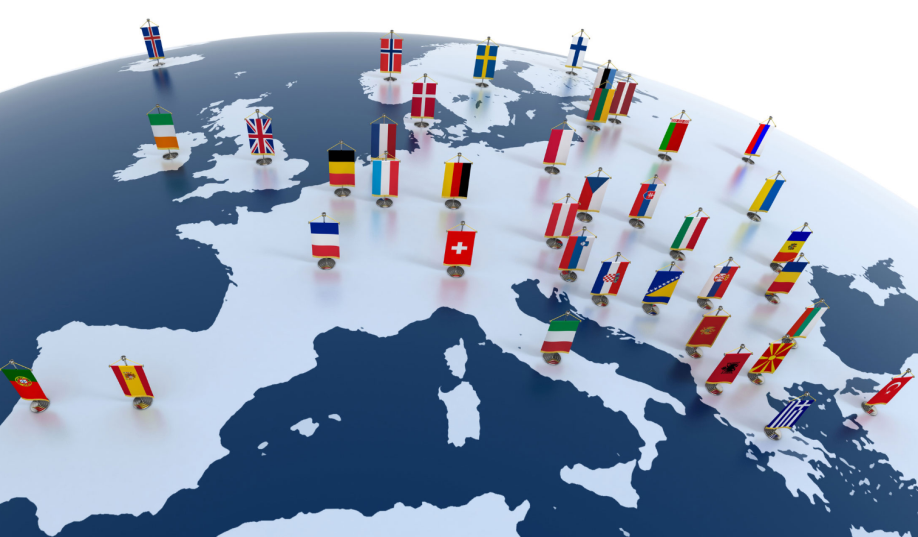 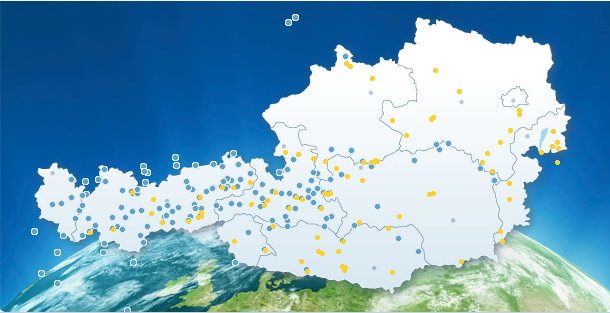 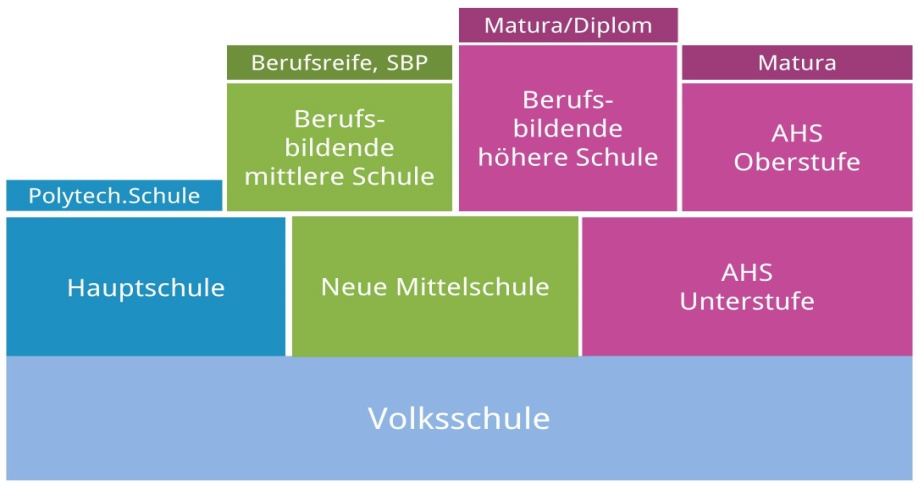 SEKUNDARSTUFE 1
„Informatik“ in der SEK I (ist/war) wie Aprilwetter …
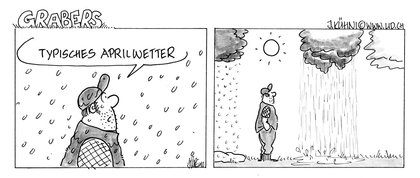 SCHULAUTONOMIE -> FLECKERLTEPPICH
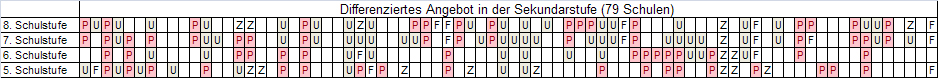 Umfrage 2007
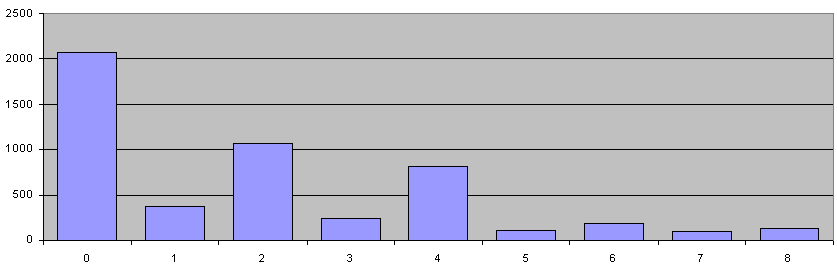 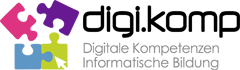 (Unverbindliche) 
Kompetenzmodelle 
und Aufgaben 
sind zu wenig …
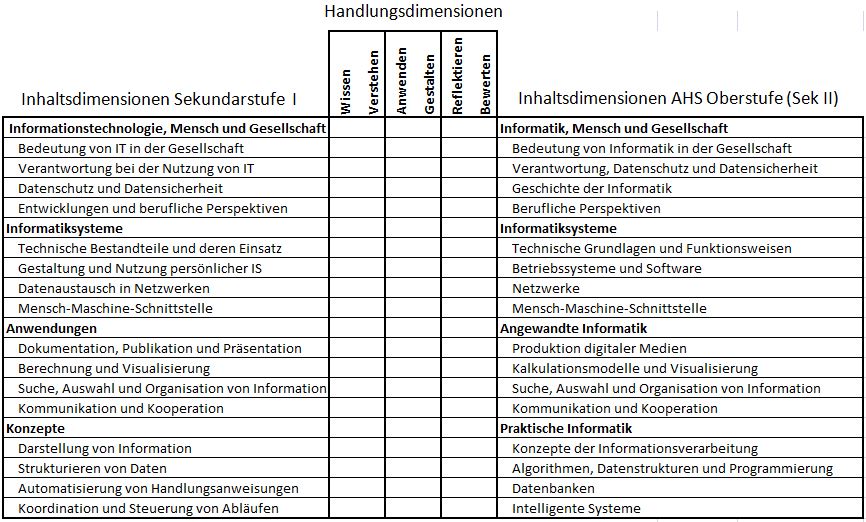 IM RAUM GESTANDENE FRAGEN UND ANLIEGEN
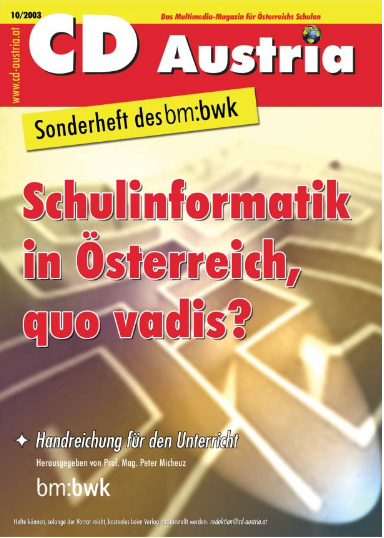 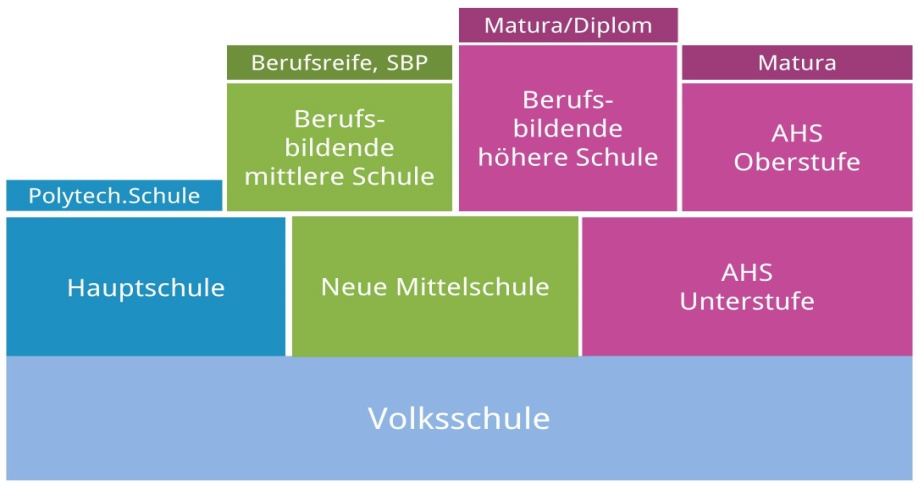 Haben wir eine gesicherte Faktenlage?
  Wer steuert (formale) Informatische  Bildung? 
  Wem ist sie ein Anliegen? 

  Reform über „Stundentafeln“ überfällig
  Zeitgefäße für Informatische Bildung
  Curriculumsentwicklung – moving target?
  Konsolidierung der Unterrichtsmaterialien
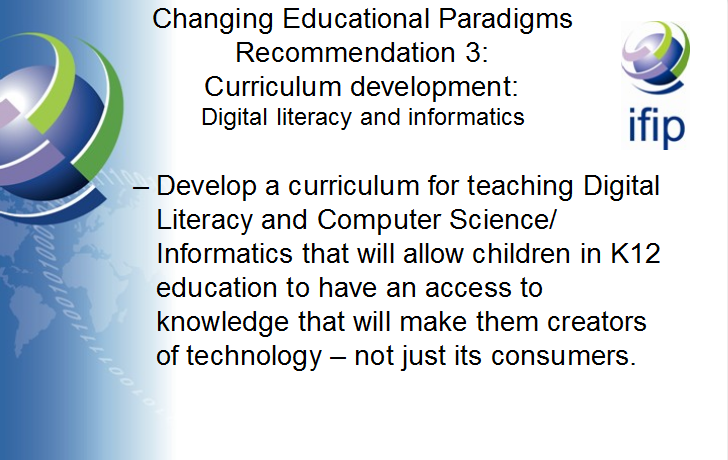 „Neues“ Fach in SEK I? Nicht einFACH.Aber: Nichts ist unmöglich!
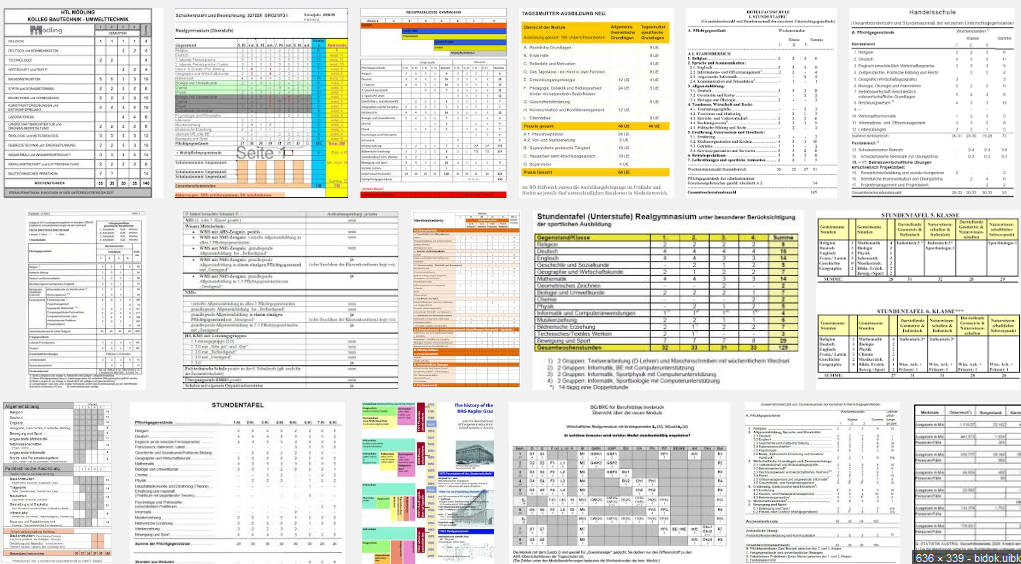 AHS 4. Klasse, 1969
VERPFLICHTEND 
 AUFBAUEND  
 ZWEISTÜNDIG
 TRANSDISZPLINÄR 
 GARANTIERTE  FACHBEZÜGE

Bezeichnung des Fach(gebiet)es: 
 MEDIEN UND INFORMATIK (CH)
 DIGITALE TECHNOLOGIEN (AU)
 INFORMATIONSTECHNISCHE BILDUNG 
 COMPUTING
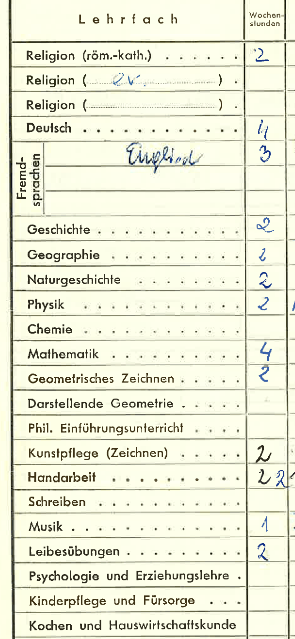 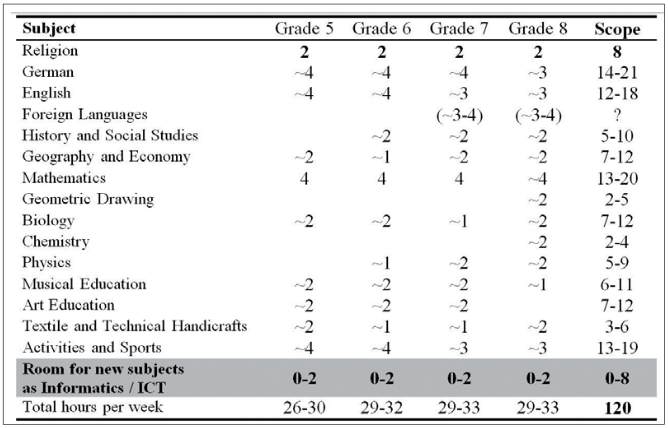 STUNDEN FREI MACHEN MIT EIN BISSERL NACHHILFE
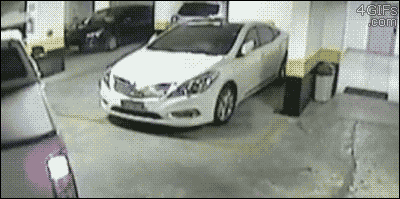 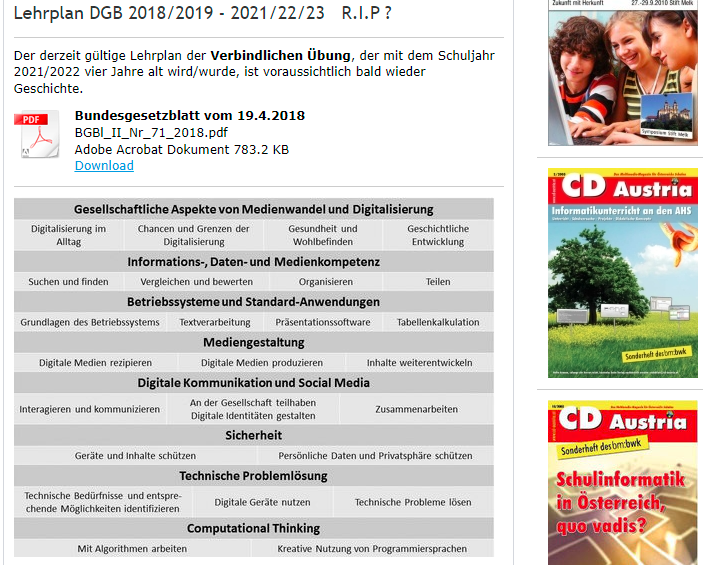 INTERLUDIUM AB 2018:  DIGITALE GRUNDBILDUNG ALS VERBINDLICHE ÜBUNG
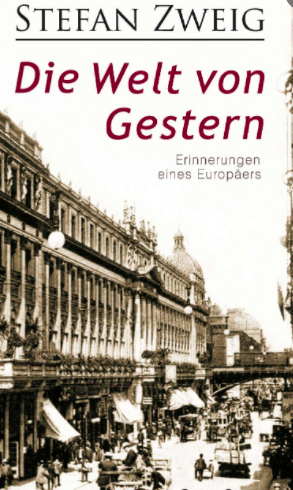 DAS WAR
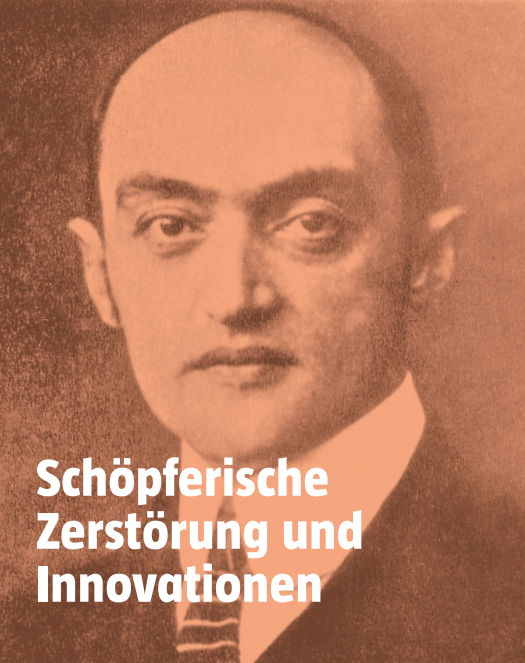 JETZTKOMMEN
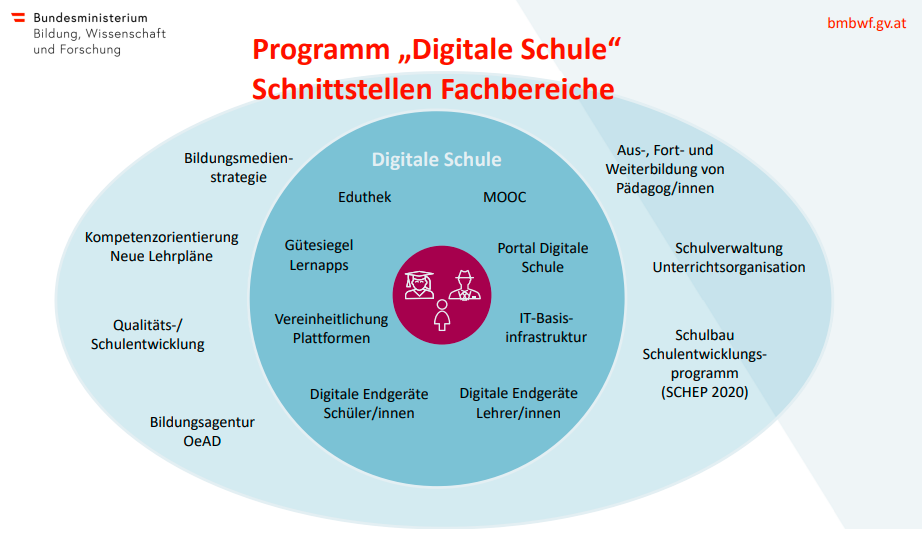 AB 2020
8-PUNKTE-PLAN bis 2024
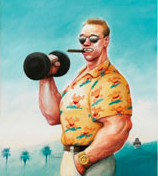 JETZT AUF AMOL A BISSALE VÜL ÄKTSCH‘N IN AUSTRIA …
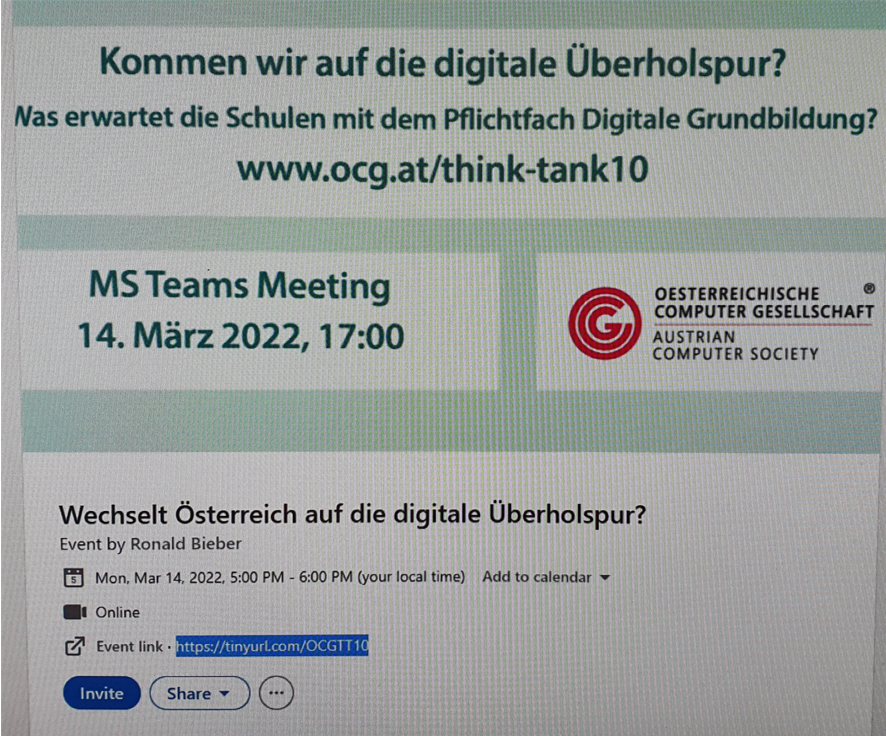 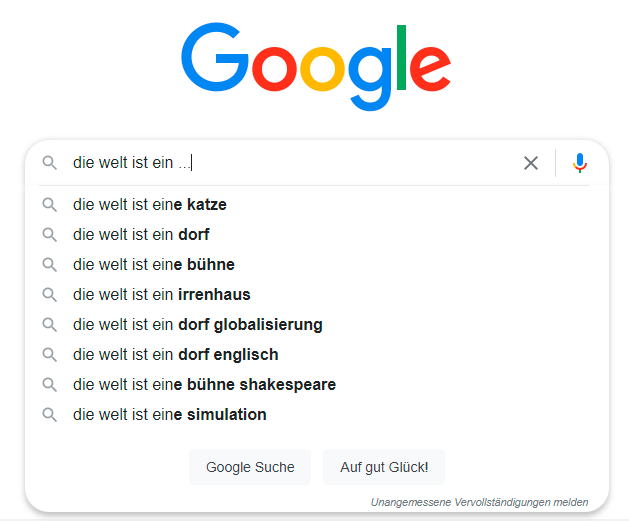 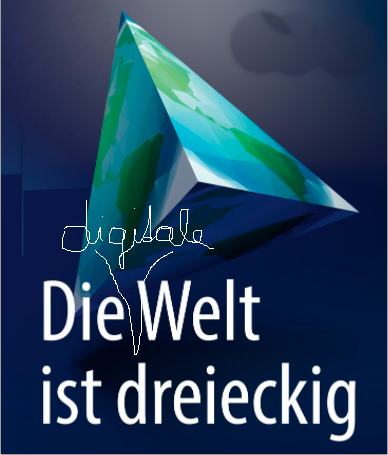 https://charta-digitale-bildung.de/
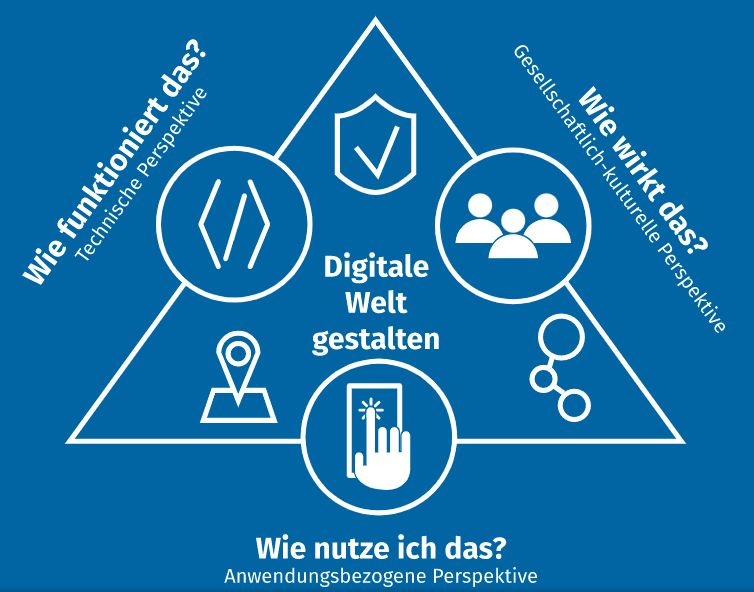 https://charta-digitale-bildung.at  (FAKE!)
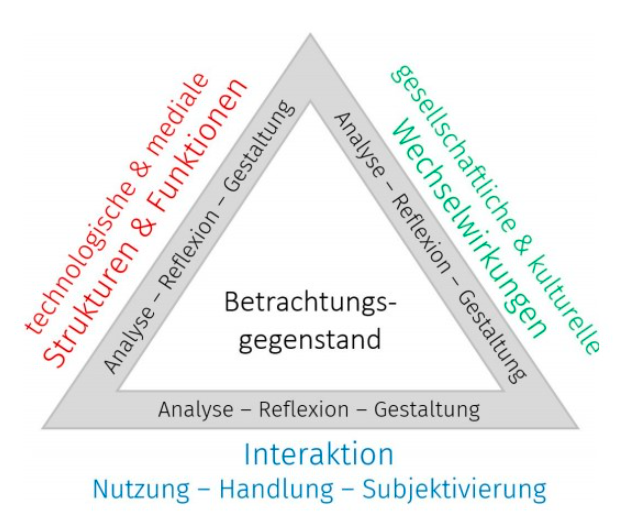 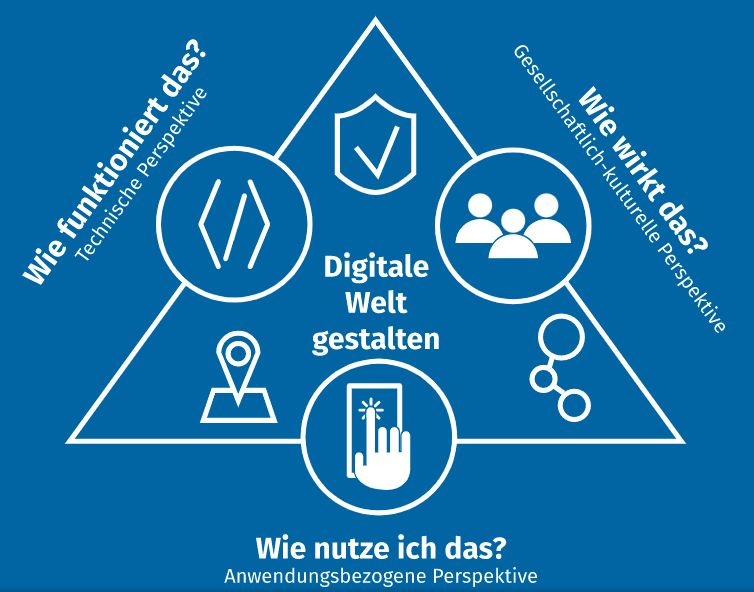 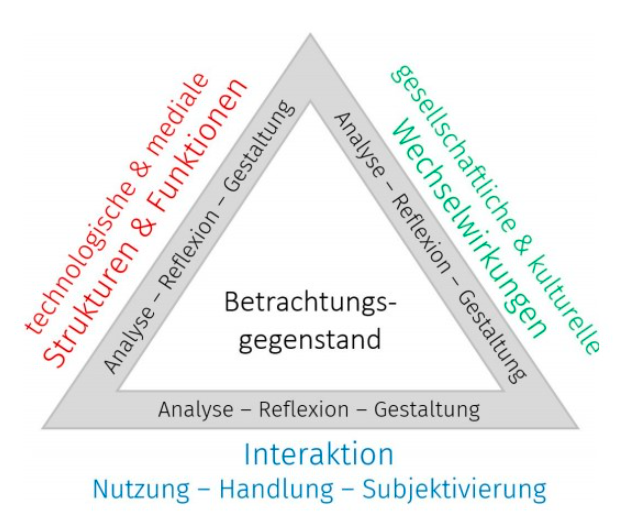 Achtung Meinung(en)!  Quelle bekannt ;-)
Mit der Umwandlung der Anwendungsperspektive in die Interaktionsperspektive verliert man beim Frankfurter Dreieck eine einfache Erklärungsmöglichkeit.
Für einen pragmatischen Bedarf in der Bildungspolitik ist das Frankfurter Dreieck nicht sehr hilfreich.

In der Aus- und Weiterbildung ist es ratsamer, das weiterhin einfacher zugängliche Dagstuhl-Dreieck verwenden.
„Für mich ist beim Dagstuhl-Dreieck relevant, dass die Anwendungsperpektive salopp und ungenau formuliert so das ECDL-Wissen umfasst und ich EntscheidungsrägerInnen somit relativ rasch und einfach anhand der anderen beiden Perspektiven aufzeigen kann, dass es eben mehr braucht als nur Anwendungskompetenzen.“http://blog.doebe.li/Blog/DagstuhlDreieckZweiNull
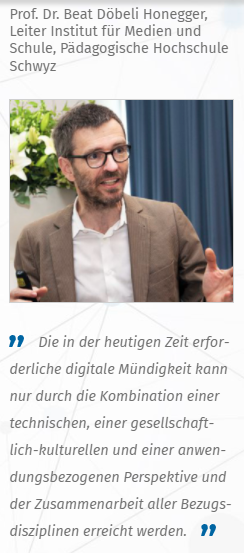 7 Themenfelder 
- Informationsdarstellung mit Grafik-,    Text- und Multimediadokumenten (18) 
- Projekt: Erstellen einer  Multimediapräsentation (5) 
- Hierarchische Informationsstrukturen –  Dateisystem (5) 
- Vernetzte Informationsstrukturen (8) 
- Chancen und Risiken digitaler  Kommunikation (5) 
- Beschreibung von Abläufen durch  Algorithmen (11) 
- Projekt (4)
4 Themenfelder 
- Daten und ihre Spuren
- Computerkompetenz
- Algorithmisches Problemlösen
- Automatisierte Prozesse
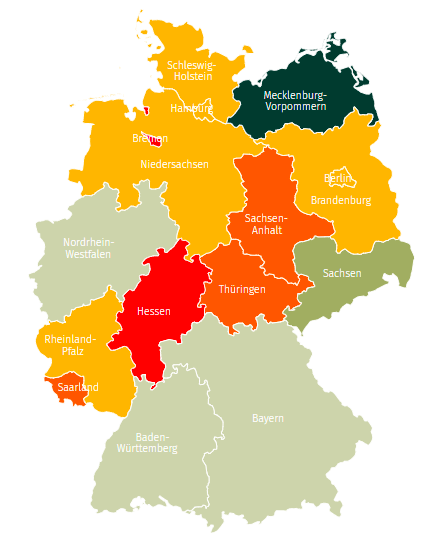 ?
4 Themenfelder 
- Daten und Codierung 
- Algorithmen
- Rechner und Netze 
- Informationsgesellschaft und  Datensicherheit
?
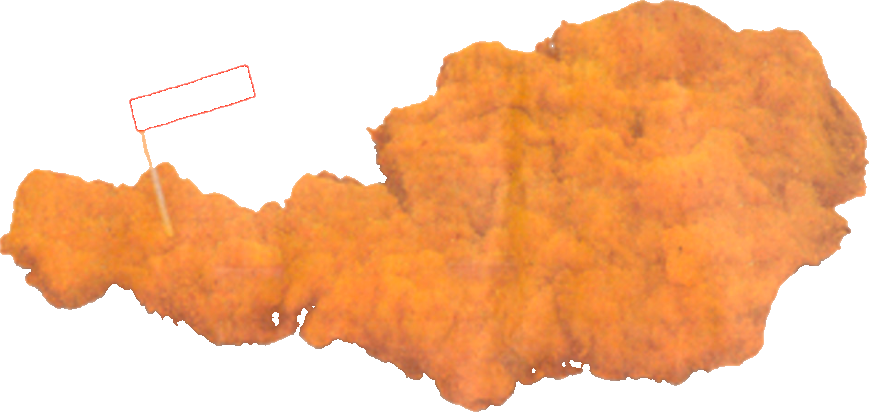 ?
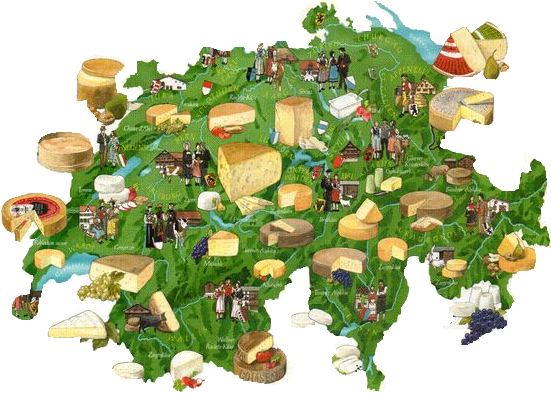 ?
?
?
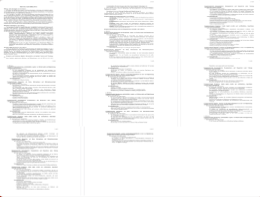 GEHEIMER (!) LEHRPLANENTWURFFÜR DAS PFLICHTFACH DIGITALE GRUNDBILDUNGSCHULSTUFEN 5 - 8
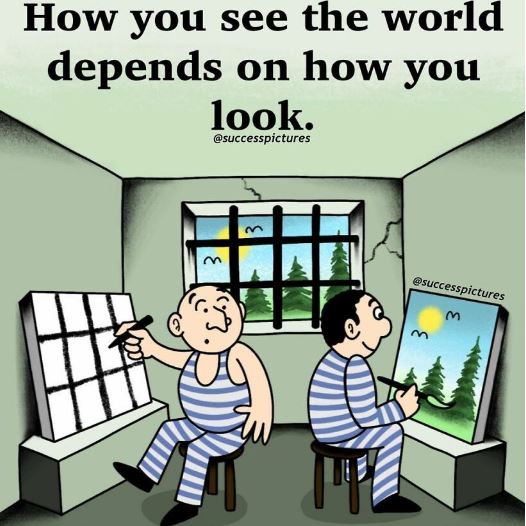 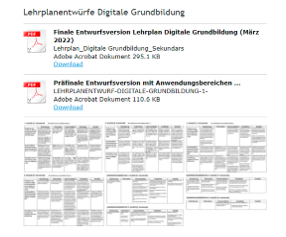 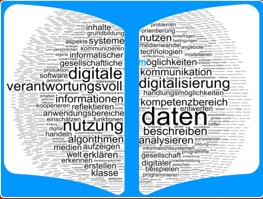 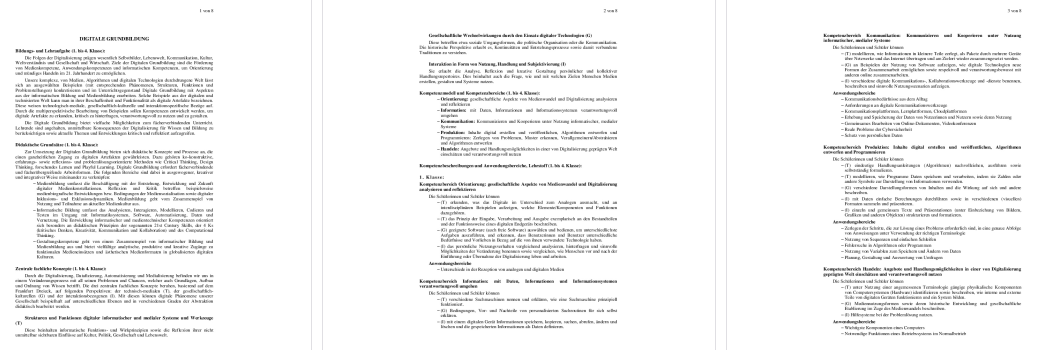 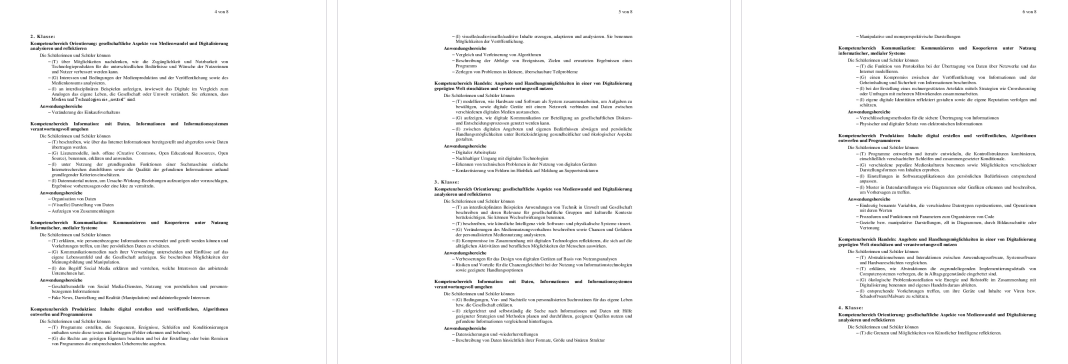 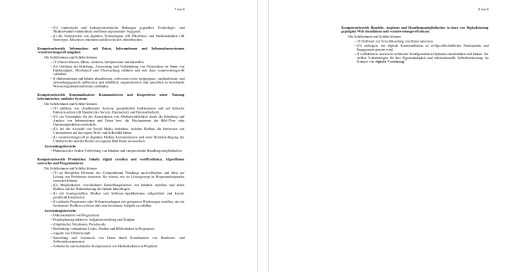 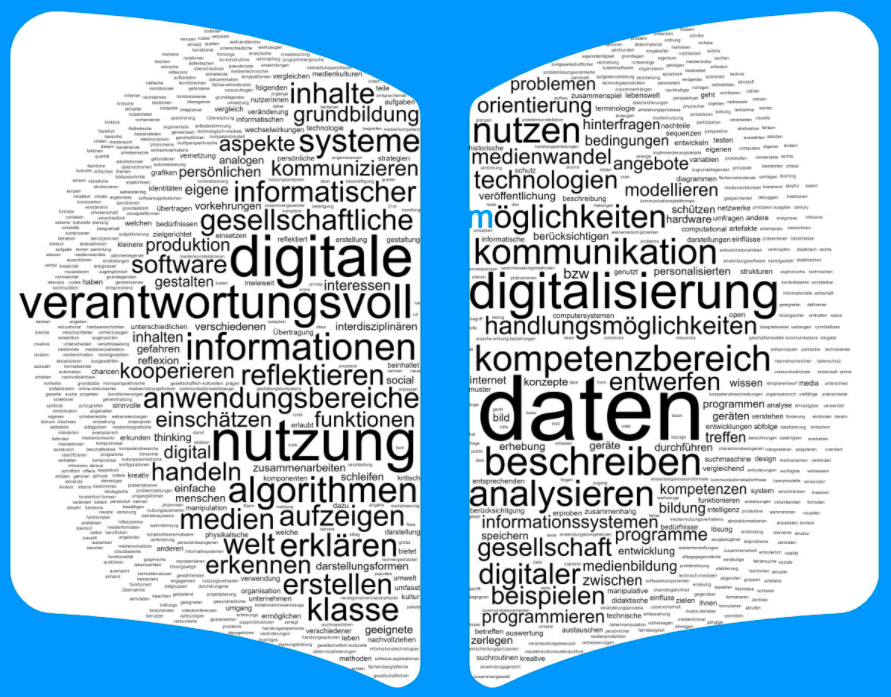 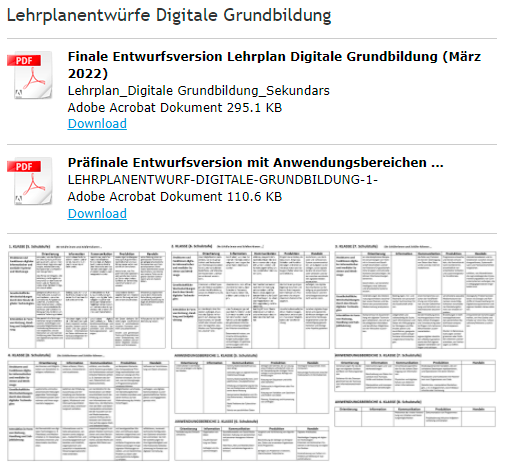 Bildungs- und LehraufgabeDigitale Grundbildung
Förderung von
Medienkompetenz 
Anwendungskompetenzen 
informatischen Kompetenzen

Ermöglichung von
Orientierung und
mündigem Handeln im 21. Jahrhundert
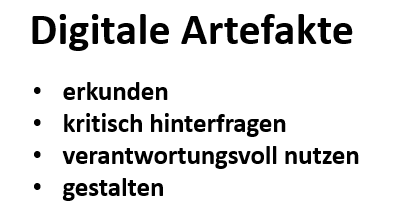 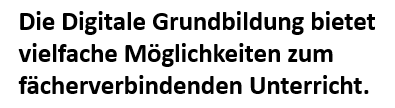 Didaktische Grundsätze
Für die DGB bieten sich ein ganzheitlicher Zugang zu digitalen Artefakten, wie z.B. 

ko-konstruktive,
erfahrungs- 
sowie reflexions- 
und problemlösungsorientierte Methoden wie 
Critical Thinking, Design Thinking, forschendes Lernen und Playful Learning. Digitale Grundbildung erfordert fächerverbindende und fächerübergreifende Arbeitsformen.
Medienbildung umfasst die Beschäftigung mit der Entstehung, Entwicklung und Zukunft digitaler Medienkonstellationen. Reflexion und Kritik betreffen beispielsweise medienbiografische Entwicklungen bzw. Bedingungen der Mediensozialisation sowie digitaler Inklusions- und Exklusionsdynamiken. Medienbildung geht vom Zusammenspiel von Nutzung und Teilnahme an aktueller Medienkultur aus. 

Informatische Bildung umfasst das Analysieren, Interagieren, Modellieren, Codieren und Testen im Umgang mit Informatiksystemen, Software, Automatisierung, Daten und Vernetzung. Die Entwicklung informatischer und medientechnischer Kompetenzen orientiert sich besonders an didaktischen Prinzipien der sogenannten 21st Century Skills, der 4 Ks (kritisches Denken, Kreativität, Kommunikation und Kollaboration) und des Computational Thinking. 

Gestaltungskompetenz geht von einem Zusammenspiel von informatischer Bildung und Medienbildung aus und bietet vielfältige analytische, produktive und kreative Zugänge zu funktionalen Medieneinsätzen und ästhetischen Medienformaten in globalisierten digitalen Kulturen
Zentrale fachliche Konzepte
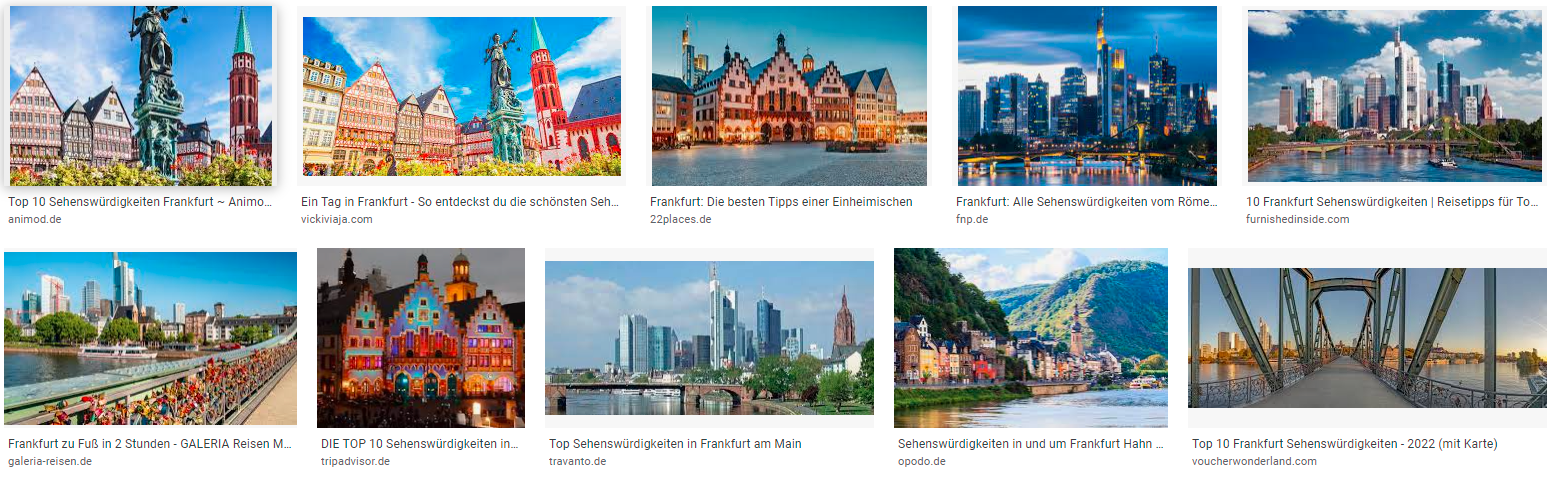 basierend auf dem Frankfurt Dreieck, auf folgenden Perspektiven: 
der technisch-medialen (T), 
der gesellschaftlichkulturellen (G) und
der interaktionsbezogenen (I). 

Mit diesen können digitale Phänomene unserer Gesellschaft beispielhaft auf unterschiedlichen Ebenen und in verschiedenen Graden der Abstraktion didaktisch bearbeitet werden.
Strukturen und Funktionen digitaler informatischer und medialer Systeme und Werkzeuge (T) 
informatische Funktions- und Wirkprinzipien sowie die Reflexion ihrer nicht unmittelbar sichtbaren Einflüsse auf Kultur, Politik, Gesellschaft und Lebenswelt. 

Gesellschaftliche Wechselwirkungen durch den Einsatz digitaler Technologien (G) 
betreffen etwa soziale Umgangsformen, die politische Organisation oder die Kommunikation. Die historische Perspektive erlaubt es, Kontinuitäten und Entstehungsprozesse sowie damit verbundene Traditionen zu verstehen. 

Interaktion in Form von Nutzung, Handlung und Subjektivierung (I) 
Sie erlaubt die Analyse, Reflexion und kreative Gestaltung persönlicher und kollektiver Handlungsrepertoires. Dies beinhaltet auch die Frage, wie und mit welchen Zielen Menschen Medien erstellen, gestalten und Systeme nutzen.
Kompetenzmodell und Kompetenzbereiche
Orientierung: 
gesellschaftliche Aspekte von Medienwandel und Digitalisierung analysieren und reflektieren 
Information: 
mit Daten, Informationen und Informationssystemen verantwortungsvoll umgehen 
Kommunikation: 
Kommunizieren und Kooperieren unter Nutzung informatischer, medialer Systeme 
Produktion: 
Inhalte digital erstellen und veröffentlichen, Algorithmen entwerfen und Programmieren 
Handeln: 
Angebote und Handlungsmöglichkeiten in einer von Digitalisierung geprägten Welt einschätzen und verantwortungsvoll nutzen
Kompetenzbeschreibungen und Anwendungsbereiche Lehrstoff (5. – 8. Schulstufe)
Bsp. Kompetenzbereich Produktion 5. Schulstufe (Altersgruppe ~10 Jahre)
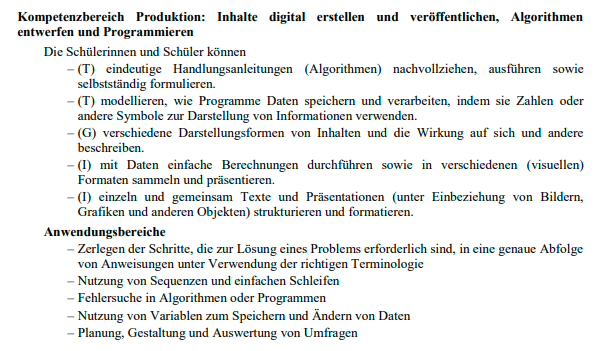 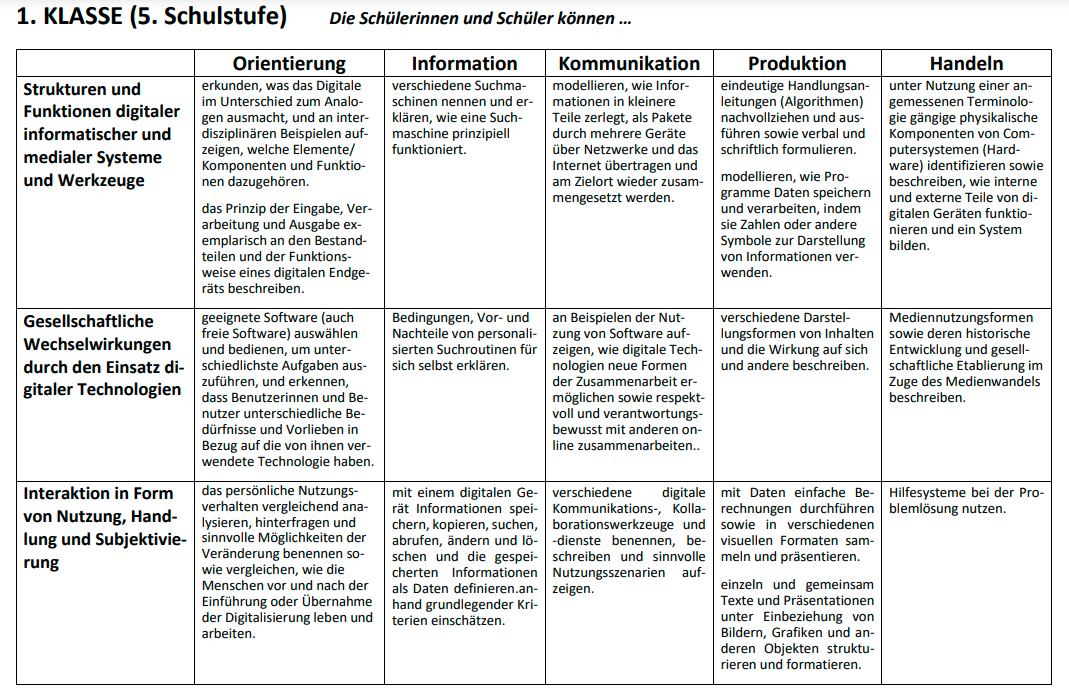 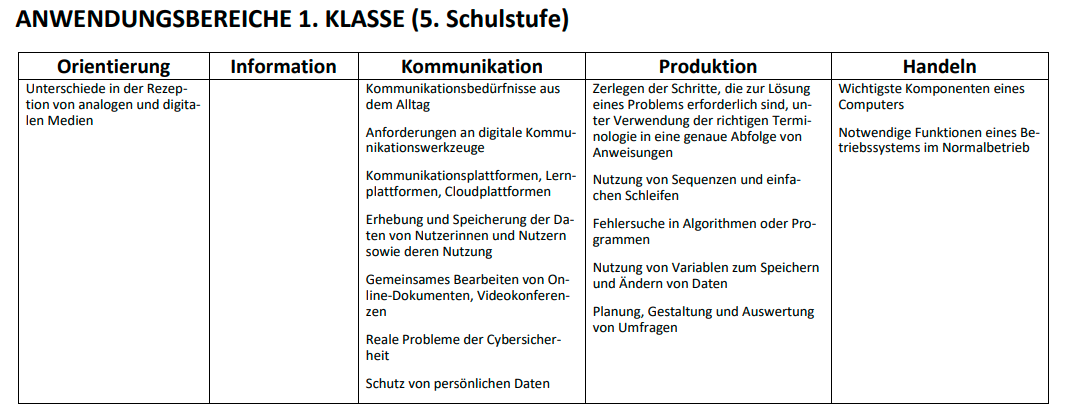 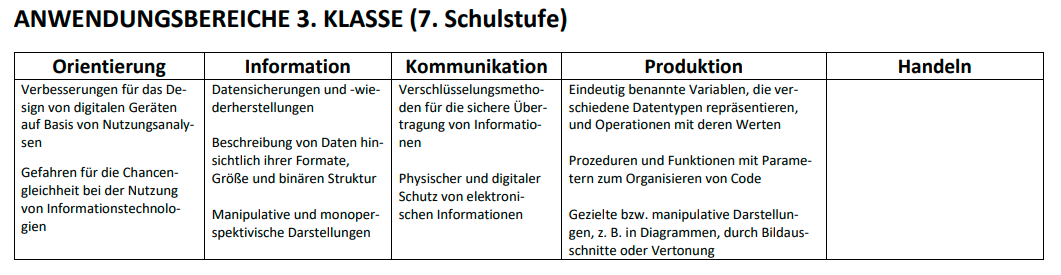 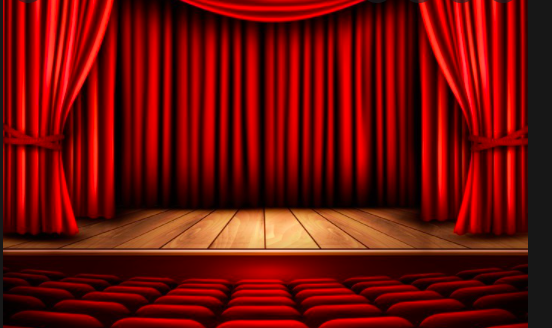 Wir sitzen nun selbst verwundert und sehn betroffenden Vorhang auf und viele Fragen offen.Bert Ranitzky 4.0